Figure 5. Coronal slices through the spatial patterns of the two significant WM load-related components of delay period ...
Cereb Cortex, Volume 15, Issue 3, March 2005, Pages 303–316, https://doi.org/10.1093/cercor/bhh132
The content of this slide may be subject to copyright: please see the slide notes for details.
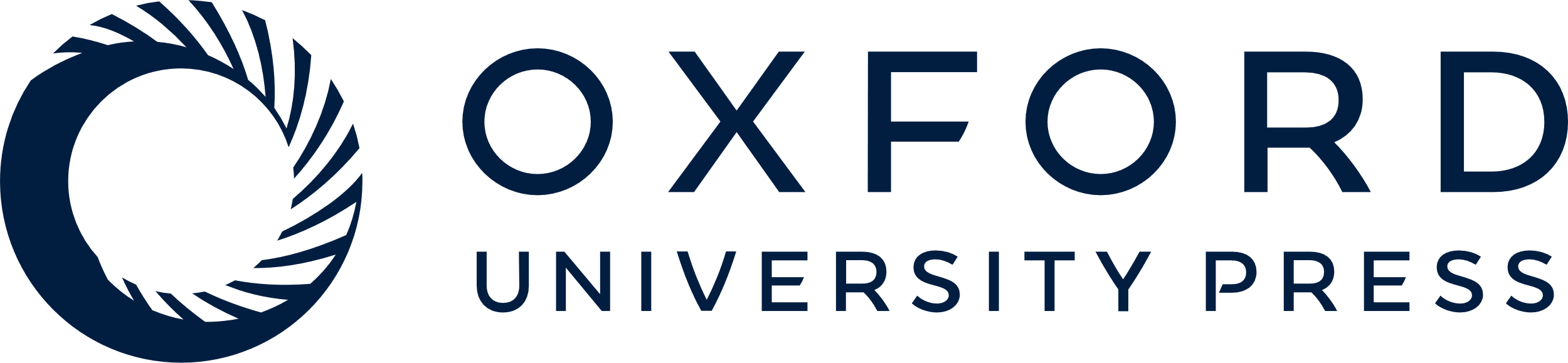 [Speaker Notes: Figure 5. Coronal slices through the spatial patterns of the two significant WM load-related components of delay period fMRI signal are shown. The patterns were thresholded using the same conventions as in Figure 4. The y-positions (in mm in MNI standard brain space) of the coronal slices are indicated to the left of each row, and were selected to illustrate the double dissociation of prefrontal and hippocampal component expressions.


Unless provided in the caption above, the following copyright applies to the content of this slide: Cerebral Cortex V 15 N 3 © Oxford University Press 2004; all rights reserved]